Continuum of Needs Guidance
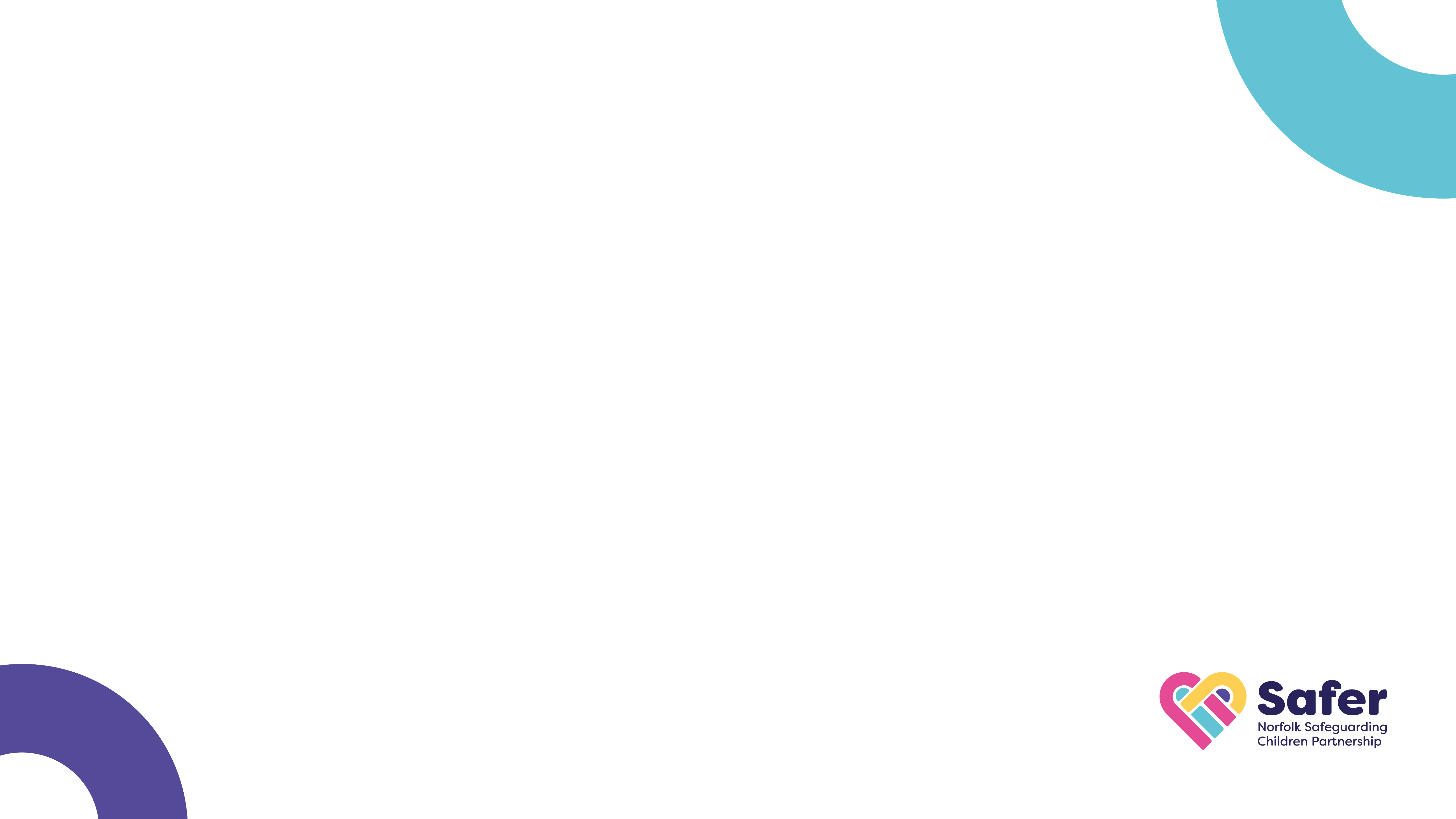 Replaces the Threshold Guide and sets out the approach to keeping children safe and protected from harm.

To support and guide professionals to ensure the right help is given to the right child at the right time and for the right duration.

To encourage early discussion when there are emerging worries.

To provide a framework to help recognise risk and agree on an appropriate response.

A model of staged intervention in recognition of a continuum of need.

       Remember that need is not static; the needs of a child or young person or family will change over time.
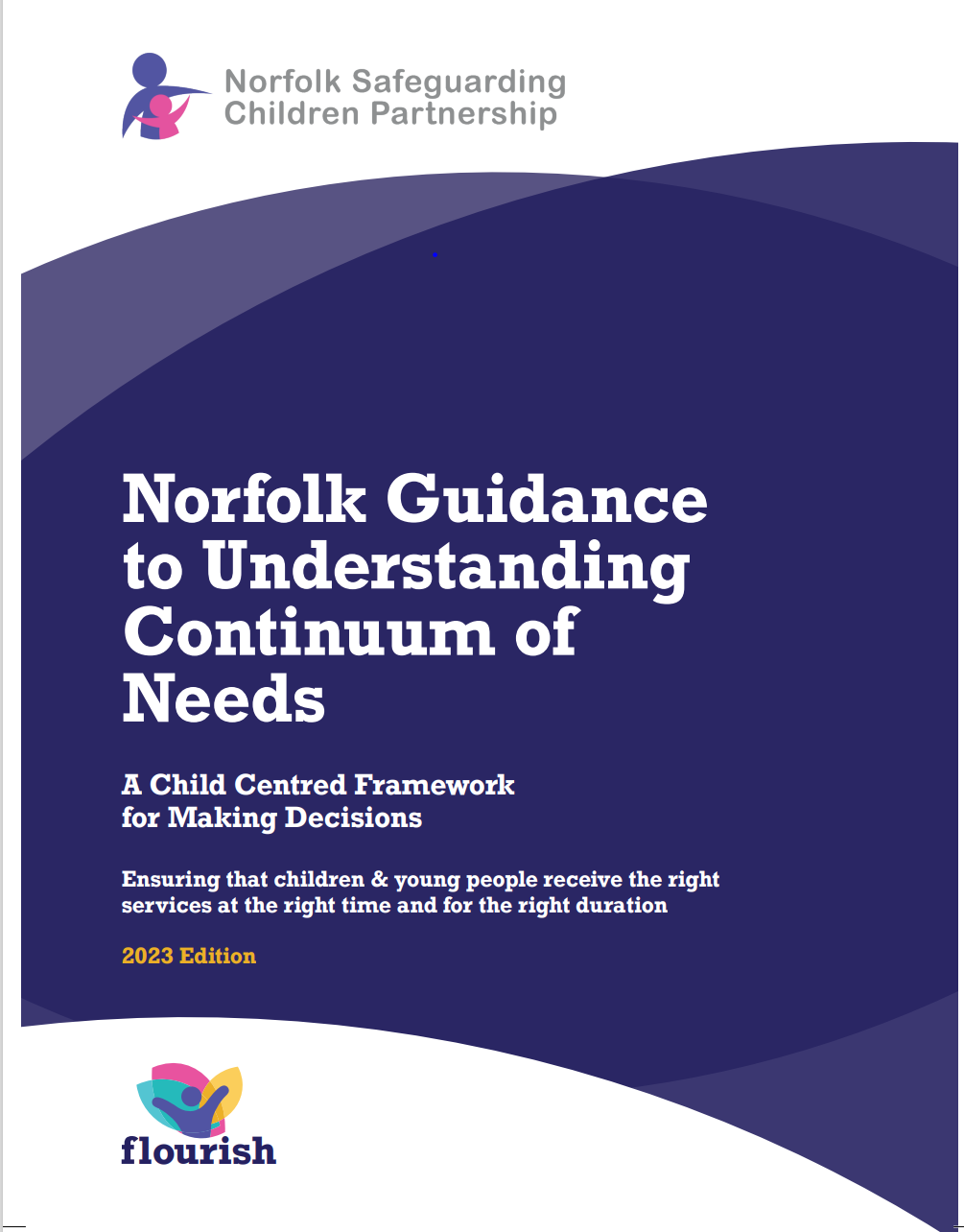 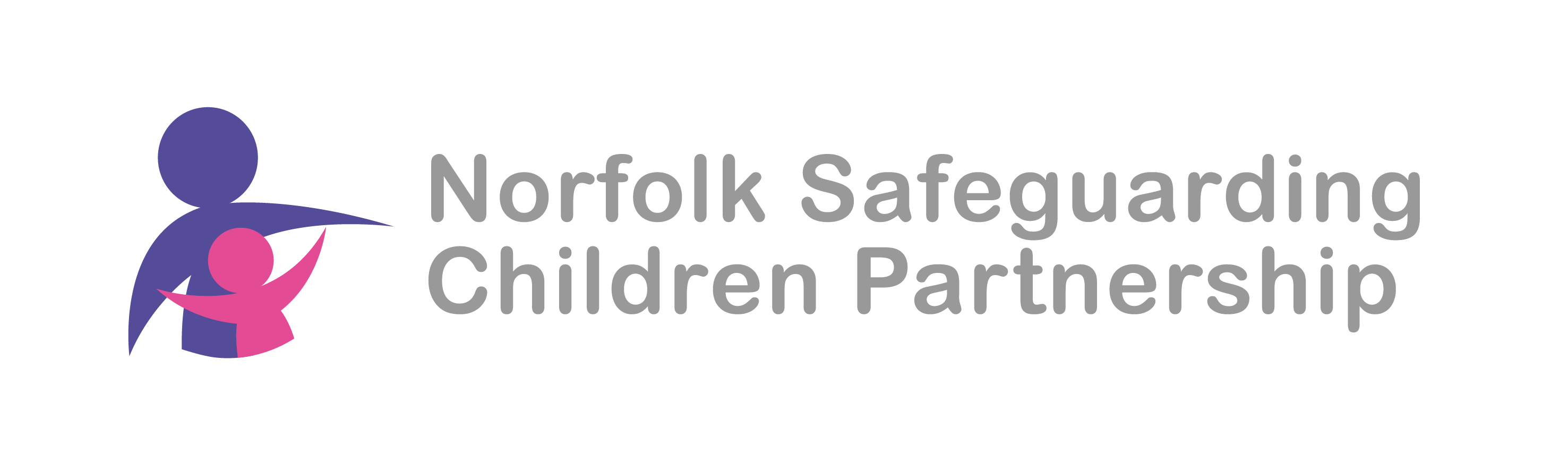 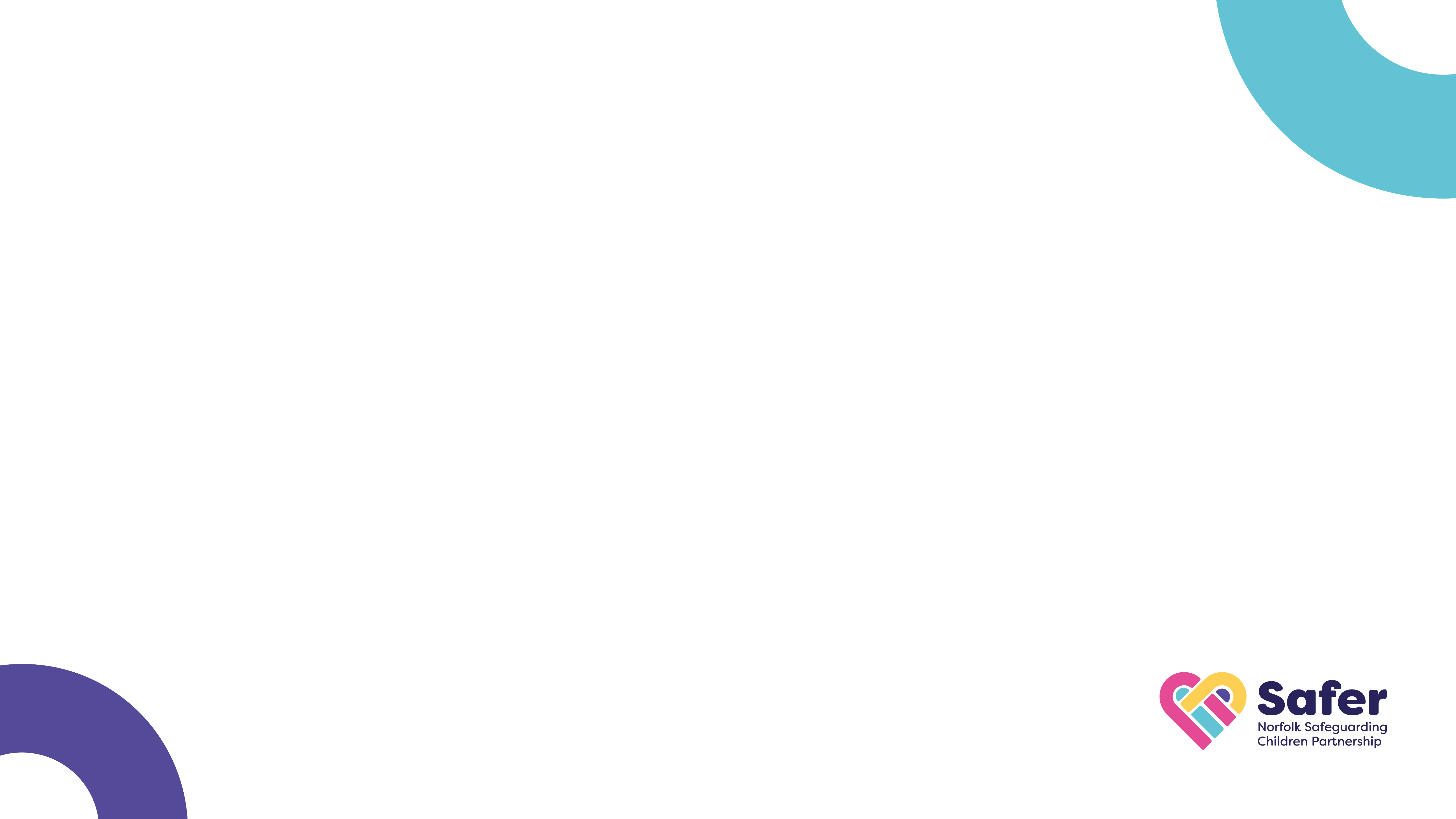 Continuum of Needs Toolbox
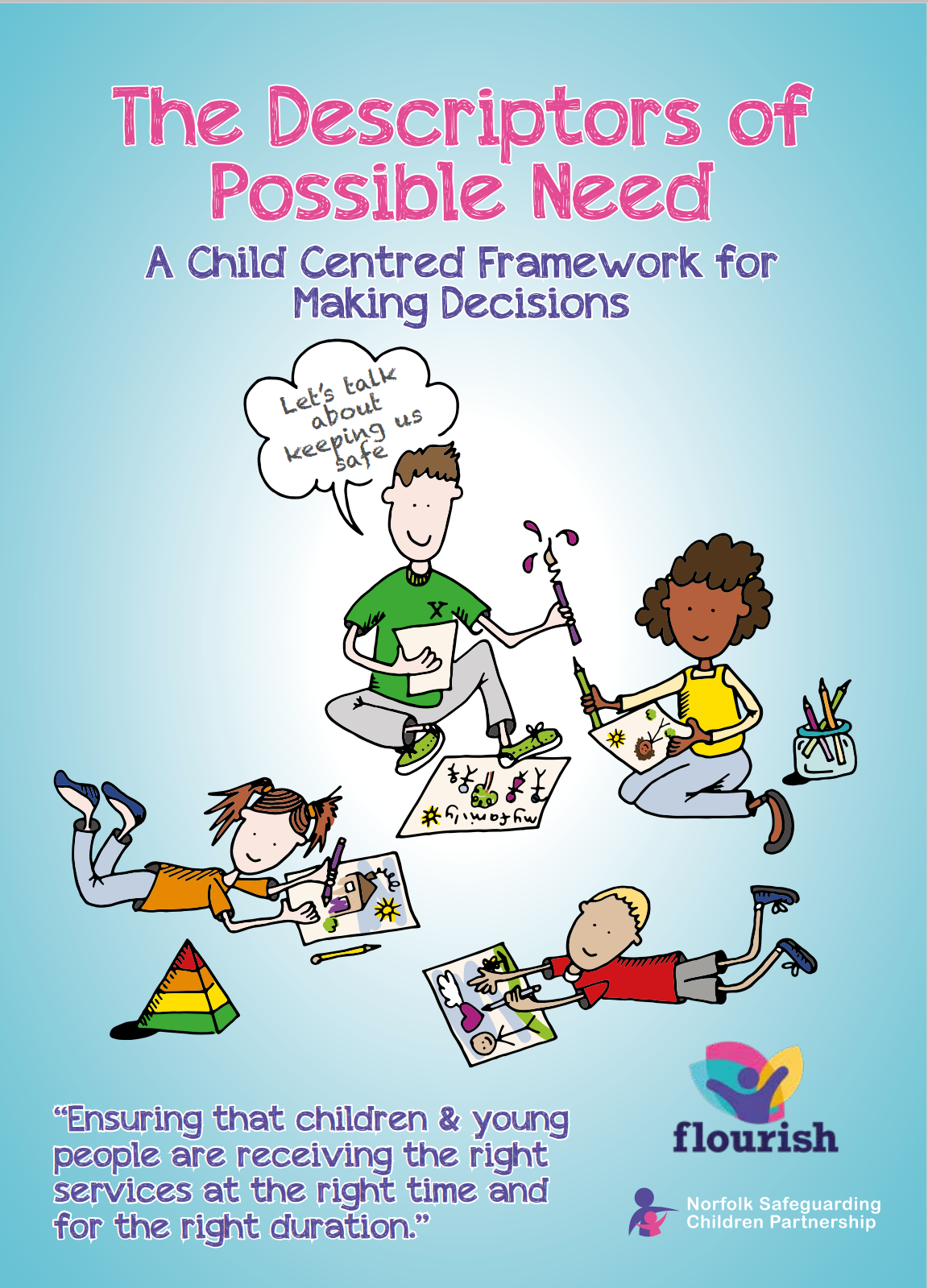 A Toolbox to accompany the Guidance to provide practitioners with resources to support their understanding of the continuum of needs when working with families.  This allows flexibility so we can continue to provide useful resources to help you articulate risk and need

Tools include:
Descriptors of Need
Ages and Stages (in development)
Identification of Need and Inclusive Provision (INDES)
Norfolk Graded Care Profile (NGCP)
Genograms 
Consent Leaflet (co-produced with families)
Recording Guidance Template
Social GGRRAAACCEEESSS
A Staged Intervention Pathway for Promoting Good School Attendance 

NB The animation that supported the previous Guide is being 
updated and will be available late 2023/early 2024.
Watch this space!
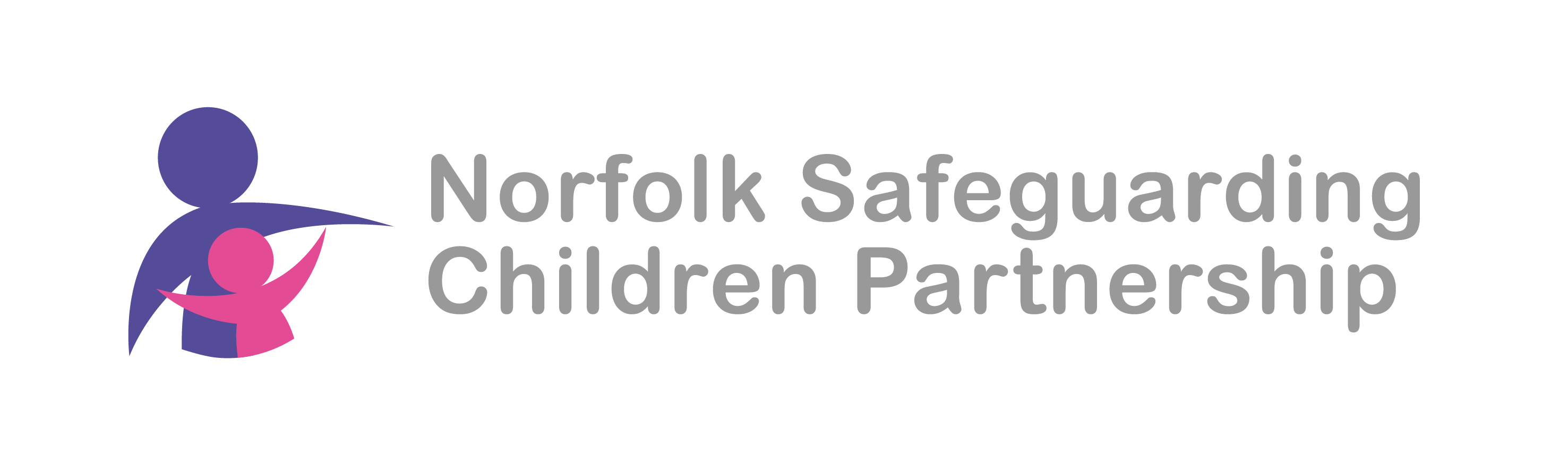 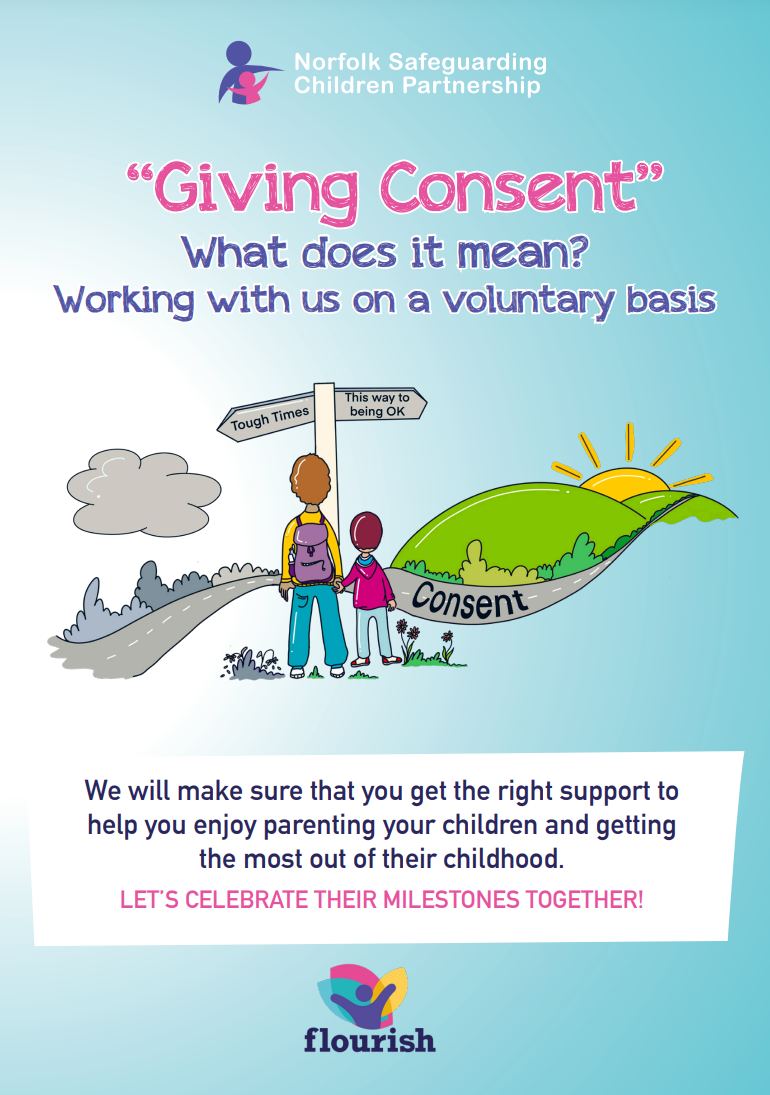 [Speaker Notes: The toolbox will be added to, so it allows flexibility. I have added a summary of what the tools will offer below. Ages and Stages is still not finalised so will not be ready when CONG is launched. 

The toolbox is mentioned on page 51 of CONG.

Links to all the tools will be on the NSCP website Norfolk Guidance to Understanding Continuum of Needs | NSCP | PWWC (norfolklscp.org.uk)
The webpage page will officially launch on 22nd of September., although some content is already on there.

Descriptors of need-provide practitioners with an overarching view on what type of support and intervention a family might need.

Ages and stages-this tool focuses on how risks and strengths may present differently depending on the child’s age and development. 

Identification of Need and Inclusive Provision INDES-a framework of standardised terms, co-produced by NCC’s Inclusion and SEND team, breaking down the broad areas of SEND into 7 specific sections which describe need.

Norfolk Graded Care Profile (NGCP)-An assessment tool that helps practitioners take a strengths based approach to measuring the quality of care a child is receiving and supports them to identify neglect.

Genogram-provides a clear picture of a child’s history of family relationships. Genograms enable better understanding of family relationships by using shapes to convey meaning

Consent Leaflet-for parents/carers to explain the benefits of giving consent and working collaboratively with professionals

Recording Guidance-framework for reviewing record-keeping practices, including a quality assurance tool for audit and self assessment purpose

Social GGRRAAACCEEESSS-currently represent: gender, geography, race, religion, age, ability, appearance, class, culture, ethnicity, education, employment, sexuality, sexual orientation and spirituality,

Joint Agency Group Supervision – a case supervision that brings together the professional network involved with a child or family.]
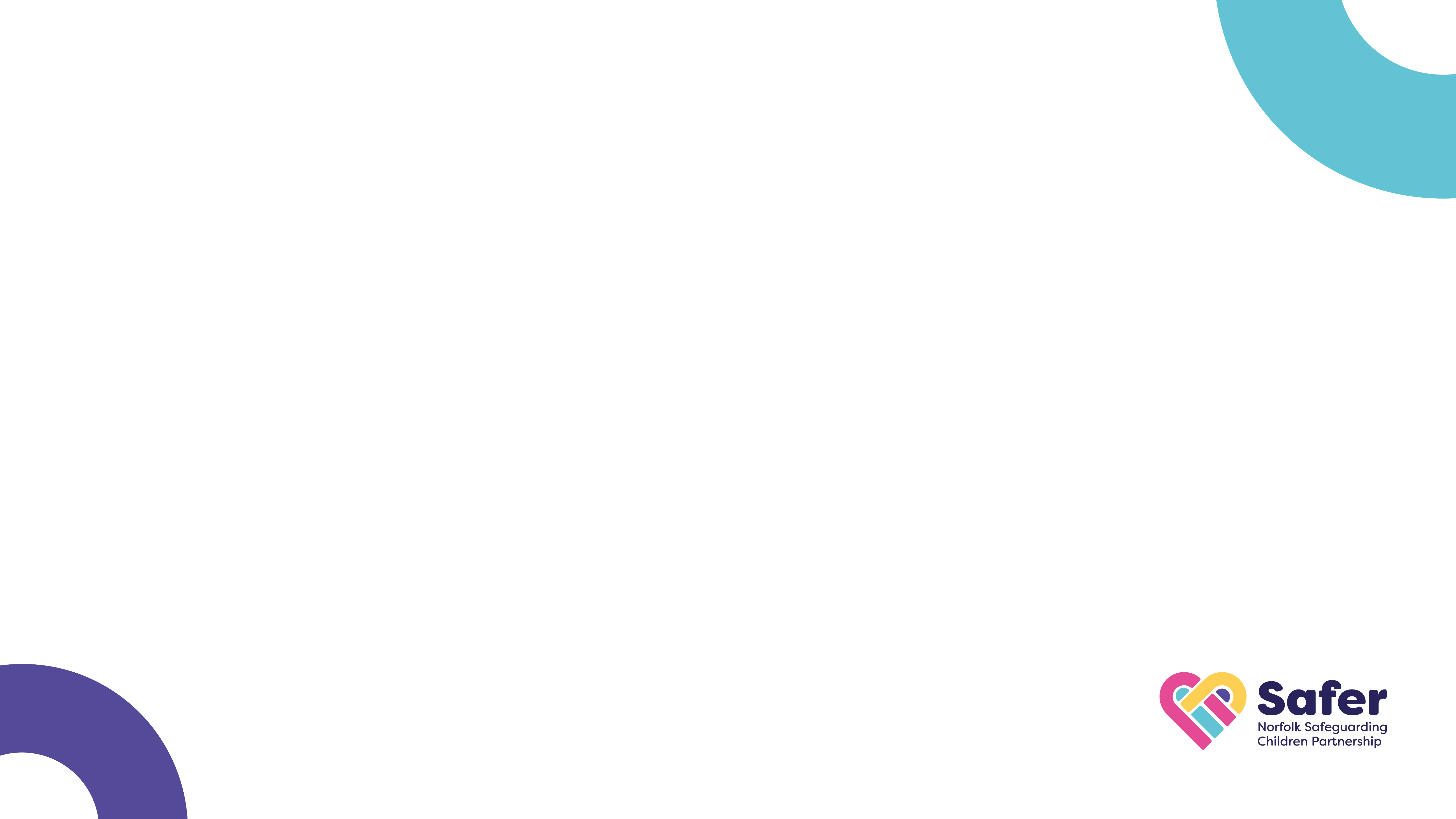 Continuum of Needs Guidance
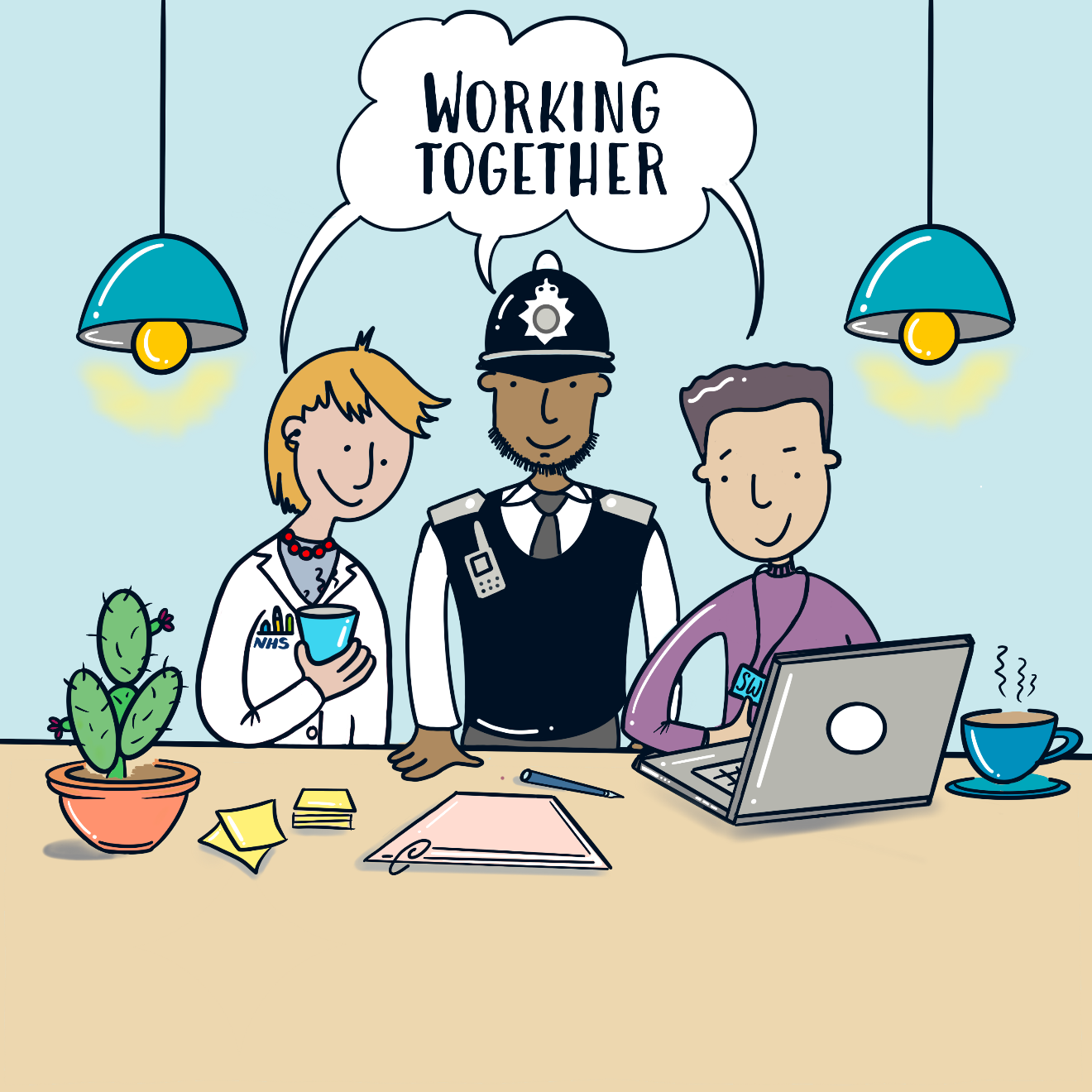 Find out more on the NSCP Website:

Norfolk Guidance to Understanding Continuum of Needs | NSCP | PWWC (norfolklscp.org.uk)
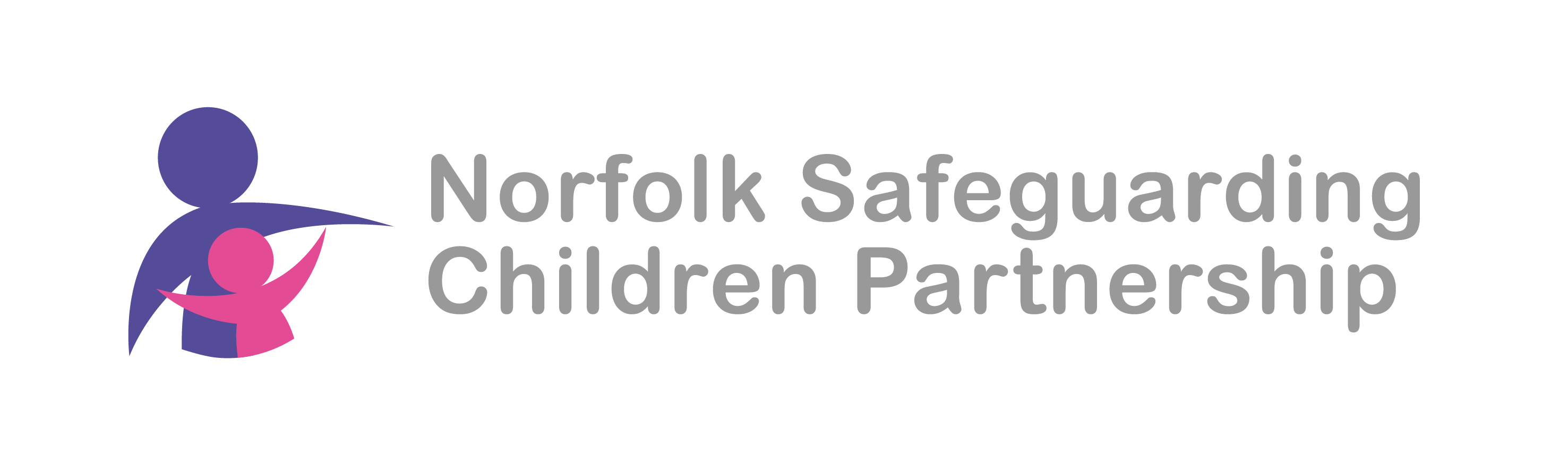